Předmět:                                                                      Bezpečnostně-strategické perspektivy ČR
KOLO BUDOUCNOSTI
Procházka Josef
CÍL
OBJASNIT  POUŽITÍ METODY KOLO BUDOUCNOSTI
PROCVIČIT TUTO METODU NA VHODNÉM PŘÍKLADU
UČEBNÍ OTÁZKY
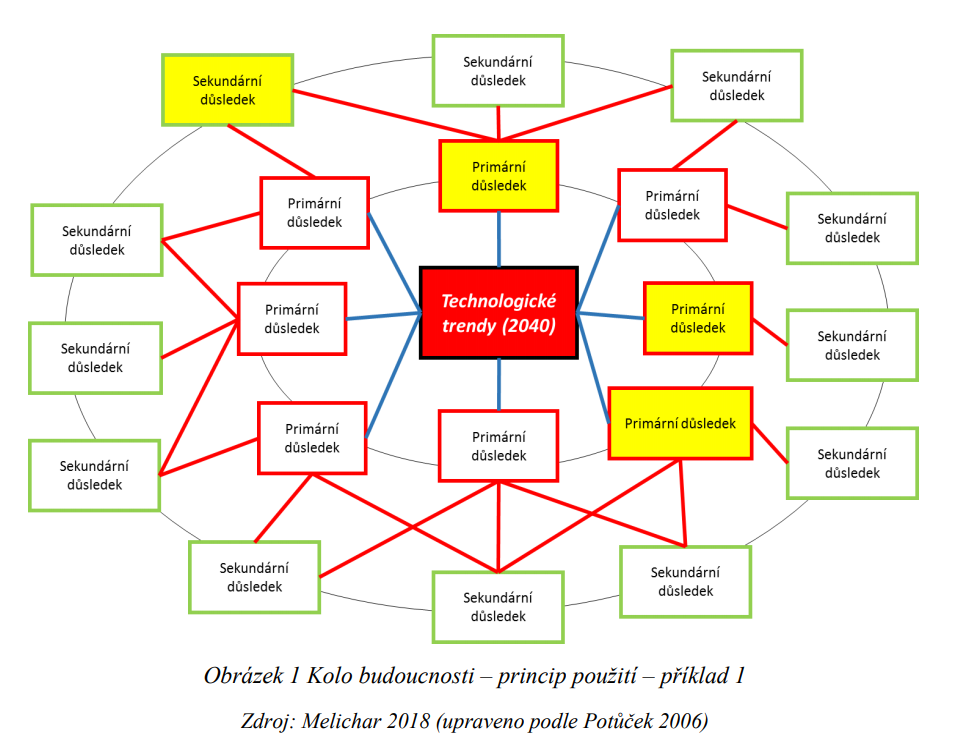 Jaký je účel metody kolo budoucnosti?
K čemu se tato metoda využívá?
Jakým způsobem se metoda používá?
OBSAH
ÚVOD
PŘÍSTUPY K VYUŽITÍ METODY KOLO BUDOUCNOSTI
PŘÍKLADY POUŽITÍ TÉTO METODY
ZÁVĚR
ÚVOD
PROCVIČOVANÉ METODY
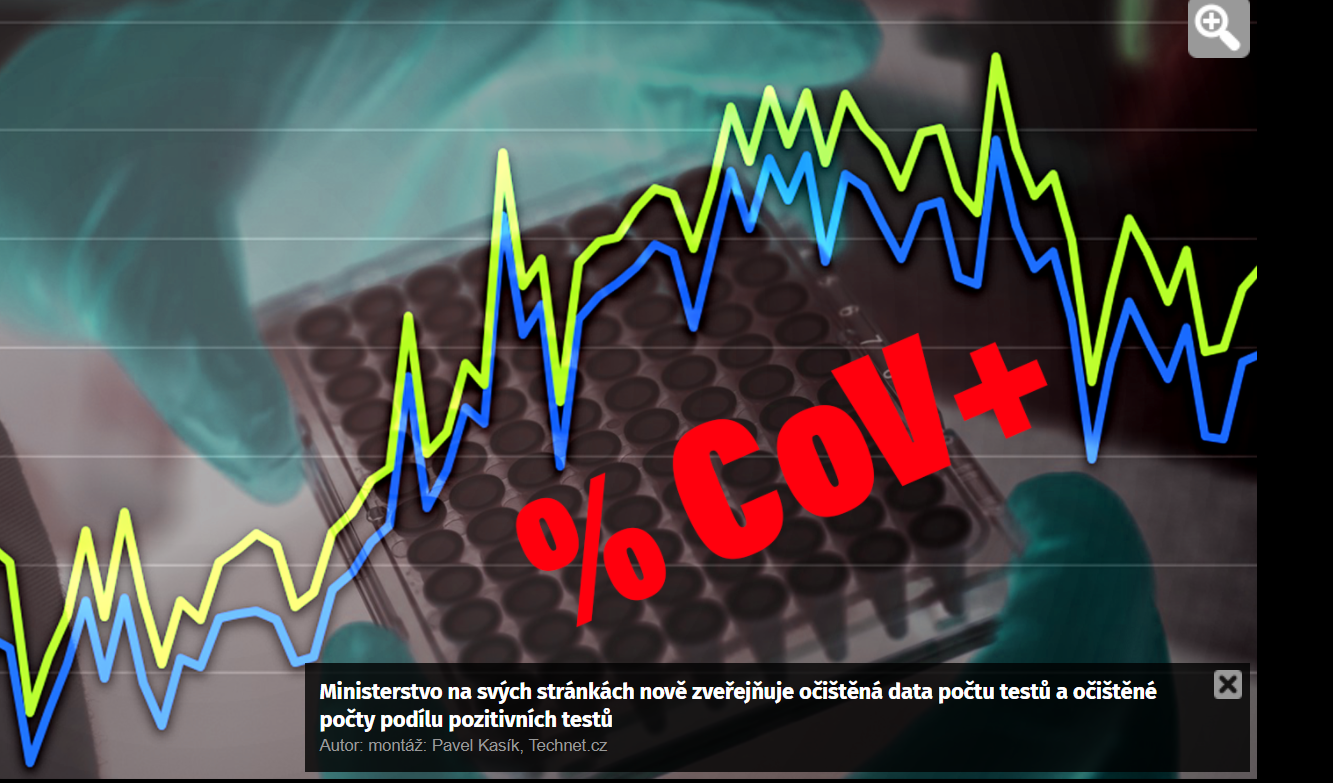 Tým A/Tým B, 
Brainstorming
Strategic Foresight Analysis
Kolo budoucnosti
Red Team
Scénáře
OBJASNĚNÍ METODY 

Kolo budoucnosti
KOLO BUDOUCNOSTI: ÚČEL (1/1)
Vytvořena 1971 studentem Jeromem C. Glennem, univerzita Antioch Graduate School of Education. 
Metoda využívána pro potřeby politické analýzy a prognózy. 
Strukturální prognostická metoda (kvalitativní a explorativní).
Využívá informace o minulosti a přítomnosti, směřuje do budoucnosti.
Odpovídá na otázku: 
Co a kdy by mohlo v budoucnosti nastat a za jakých podmínek? 
Co musíme učinit, aby daná situace nenastala nebo jsme zmírnili její dopady?
KOLO BUDOUCNOSTI: ÚČEL (1/2)
Hodnotí možné dopady událostí nebo trendů. 
Odpovídá na otázku: Jaké jsou důsledky určité události nebo trendu? 
Vytváří představu o tom, co je nutné učinit, aby se situace řešila!
Umožňuje strukturování myšlenek a generování otázek k budoucnosti.
Ukazuje řetězení událostí, ne všechny důsledky se projevují ve stejném čase a za stejných podmínek.  
Využívá strukturovaného grafického schématu.
KOLO BUDOUCNOSTI: ÚČEL (1/3)
Využitelná v prostředí s vysokým stupněm nejistoty.
Vhodná pro prognostickou podporu strategického řízení. 
Jaké jsou dopady událostí (krizí, konfliktů) nebo trendů (zadlužování veřejných financí, stárnutí populace, klimatické změny, …) na určitou oblast veřejné politiky, společnost, organizaci, …
Analýza bezpečnostního prostředí a jeho dopadů např. v rámci zpracování bezpečnostní či obranné strategie.
Využitelná k tvorbě podkladů (analýzám) při tvorbě či aktualizaci scénářů budoucího vývoje např. bezpečnostního prostředí, technologického vývoje, …
KOLO BUDOUCNOSTI – PŘÍSTUPY
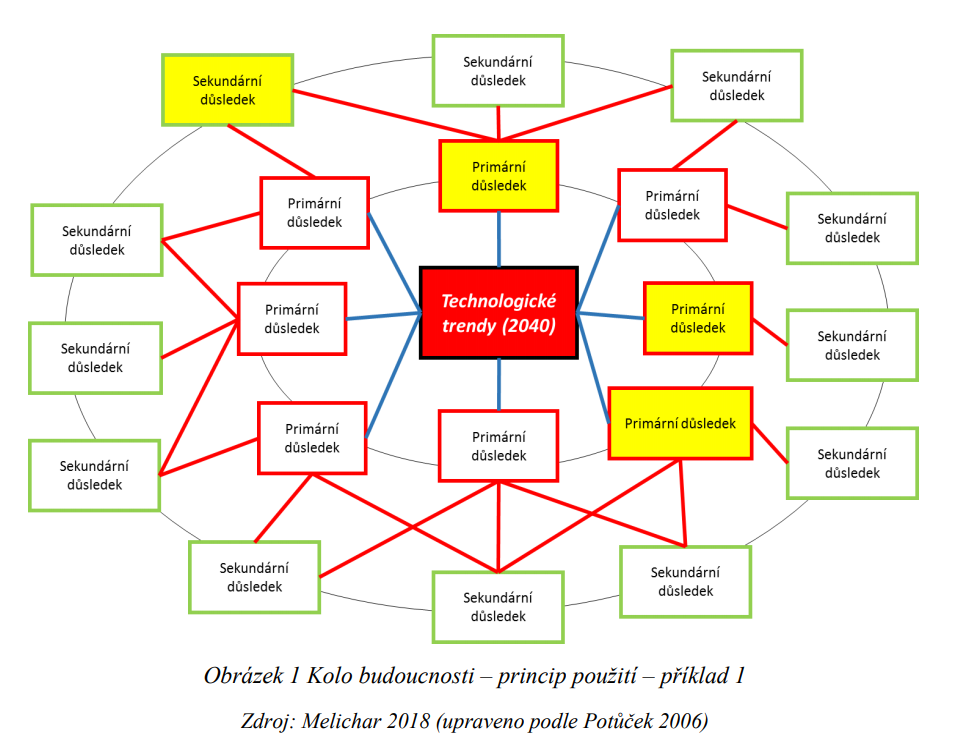 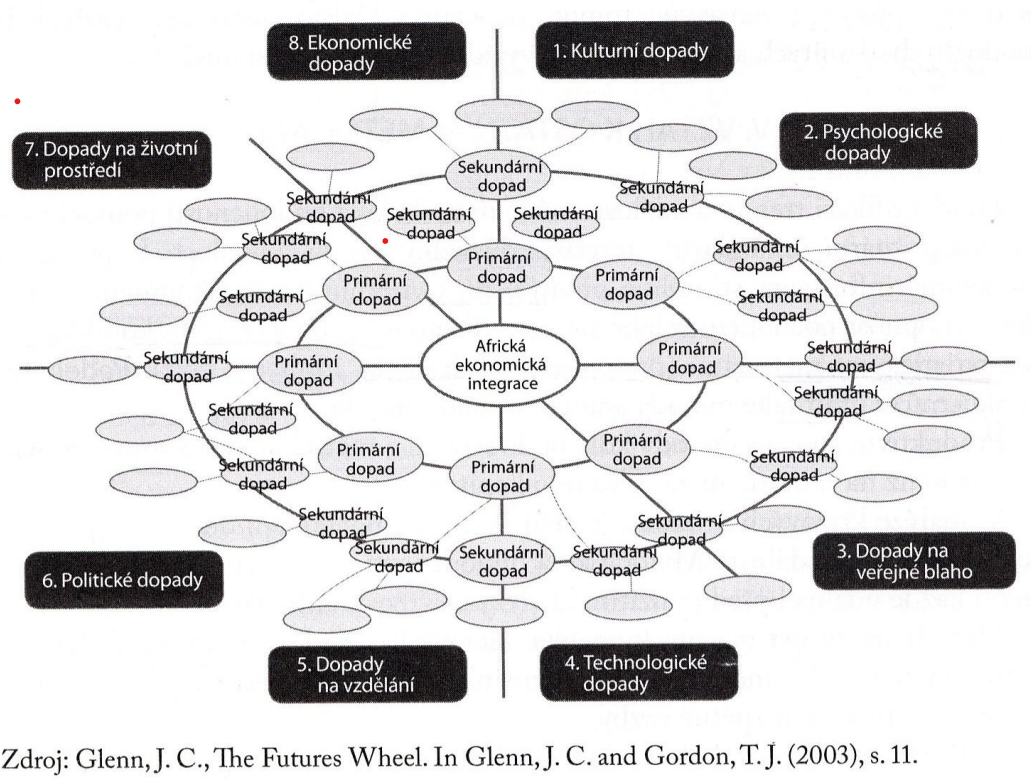 v
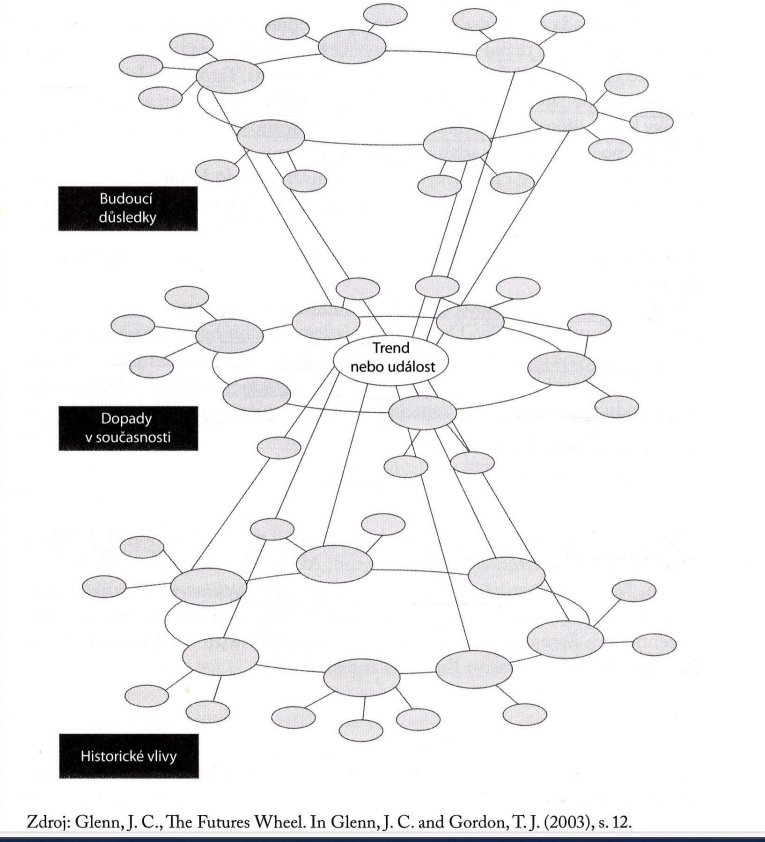 KOLO BUDOUCNOSTI
K události nebo trendu paprskovitě připisovat události, ke kterým může dojít. 
Využití sektorové analýzy dle PESTLE
PRÁVNÍ
POLITIKA
TECHNOLOGIE
SOCIALNÍ OBLAST
EKONOMIKA
EKONOMIKA
KOLO BUDOUCNOSTI
K této události nebo trendu paprskovitě připisovat události, ke kterým může dojít. Využití nástrojů moci státu dle DIME, DIMEFIL apod
DIPLOMACIE
INFORMACE
KOMPLEXNÍ OBRANA
EKONOMIKA
ARMÁDA
KOLO BUDOUCNOSTI
Druhý prstenec tvoří sekundární dopady: např. přístup dle DOTMLPFI 
Lze pokračovat do doby vyjasnění všech dopadů řešené události či trendu.
DIPLOMACIE
INFORMACE
D
KOMPLEXNÍ OBRANA
O
I
ARMÁDA
EKONOMIKA
T
F
P
L
M
KOLO BUDOUCNOSTI
Výhoda: 
Stimulace systematického, komplexního uvažování
Umožňuje zkoumat události a trendy komplexně ve vzájemných souvislostech. 

Nevýhoda: 
Výsledky dosažené touto metodou jsou přímo ovlivněny znalostmi a zkušenostmi zpracovatelského týmu. 
Proto je nutné věnovat náležitou pozornost výběru týmu a zajistit jeho přípravu.
APLIKACE METODY: PŘÍKLAD
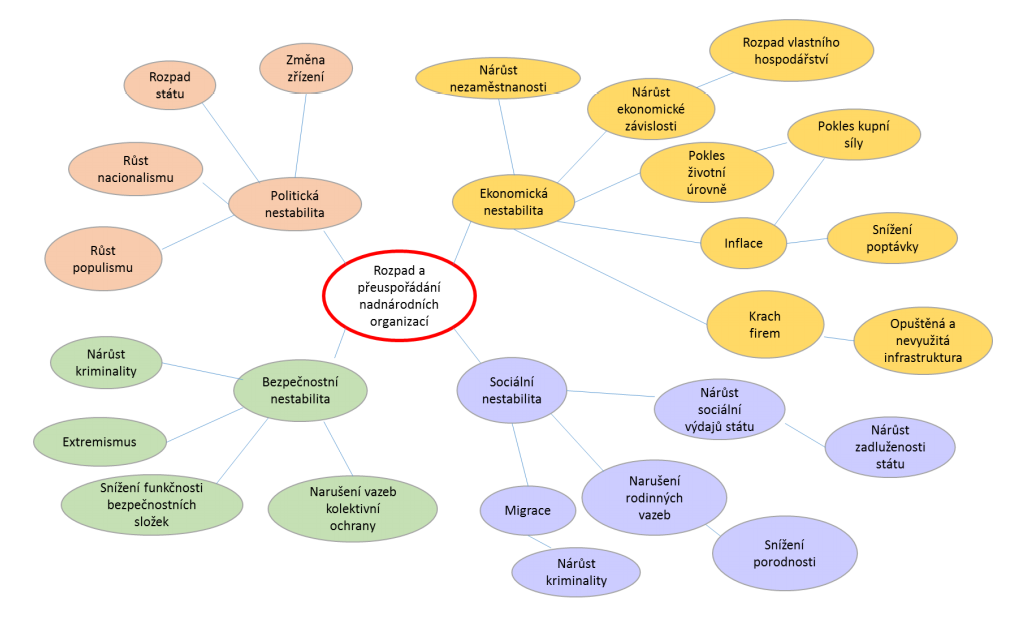 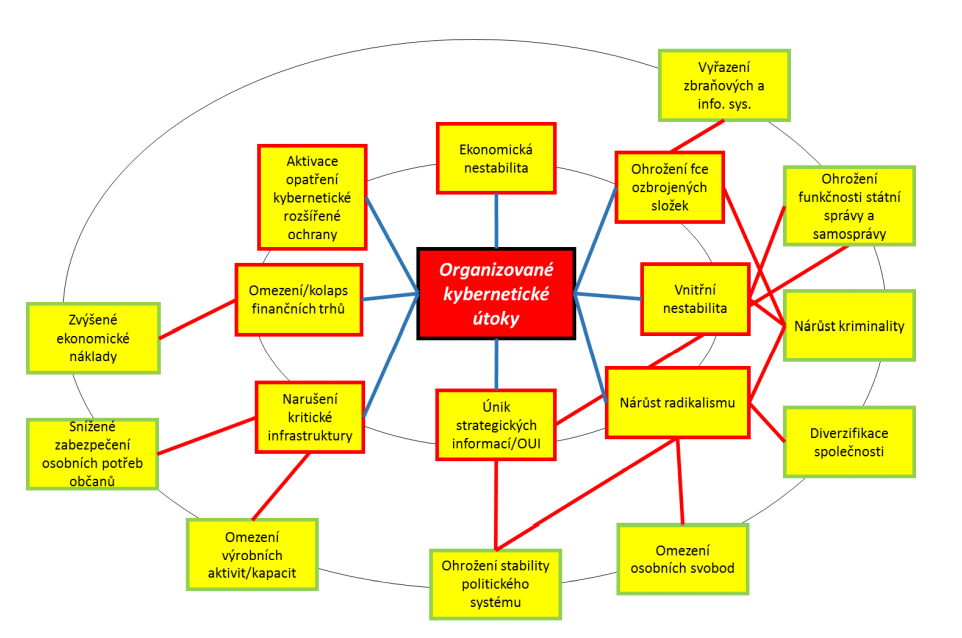 Emigrace
Kriminlita nárůst
Black out
Nepokoje
Radikalizace, hledání viníka
Inovace
Technologické
Sociální
Snížení životní úrovně
Narušení prvků KI
Narušení zásobování OS
Nezaměstnanost
Omezená připravenost  AČR
Ekonomické
Vojenské
Narušení obchodu a výpadky na trhu
Politické
Povolání záloh
Omezení demokraci
Selhání státu, rozpad vládnutí
Znehodnocení měny
Krizové řízení
Zadlužení příštích generací
Obnova ekonomiky
ZÁVĚR
Kolo budoucnosti je kvalitativní, explorativní prognostická metoda.
Umožnuje strukturované přemýšlení o dopadech událostí, trendů.
Identifikovány jsou primární, sekundární i terciální úrovně důsledků.
Výsledky metody jsou graficky zobrazeny.
Metoda je velmi často využívána v rámci policy analysis – kombinována s brainstormingem.
Výsledek závisí na složení a schopnostech expertního týmu
LITERATURA
Potůček, M. et al (2006): Manuál prognostických metod. Praha: SLON. s. 78-88. (sken v IS)